Microscopy Lab
Zannie Dallara
Goal
To see the unseen world & learn to effectively and safely use compound microscopes.
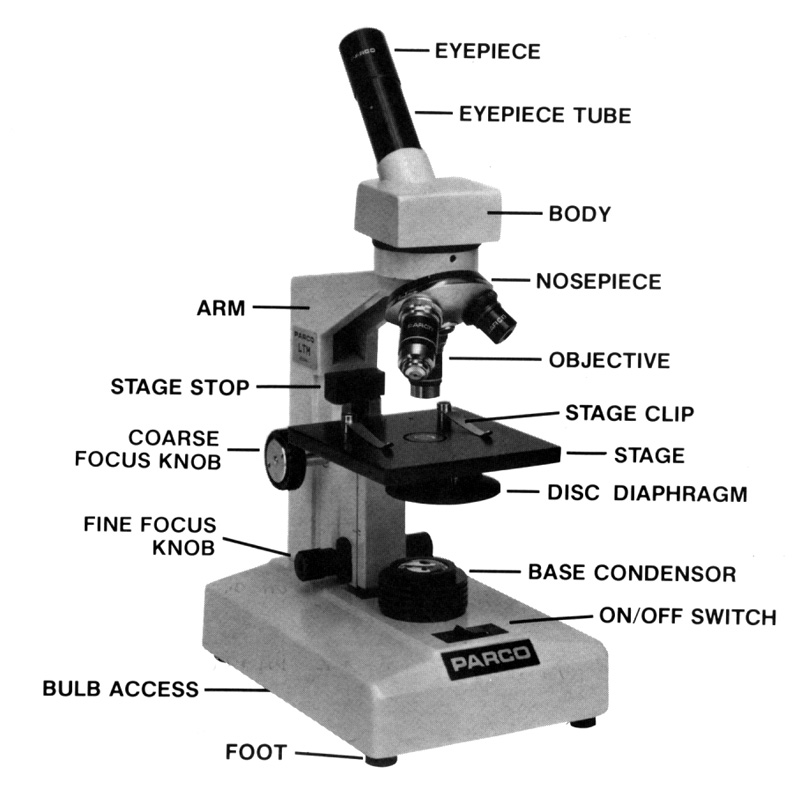 Video: The Hidden World Around Us
http://www.youtube.com/watch?v=9qnMfPkO-1c&feature=related
4xZoomed-Out
900m X .25 =
10x Zoomed-In
250m X .75 =
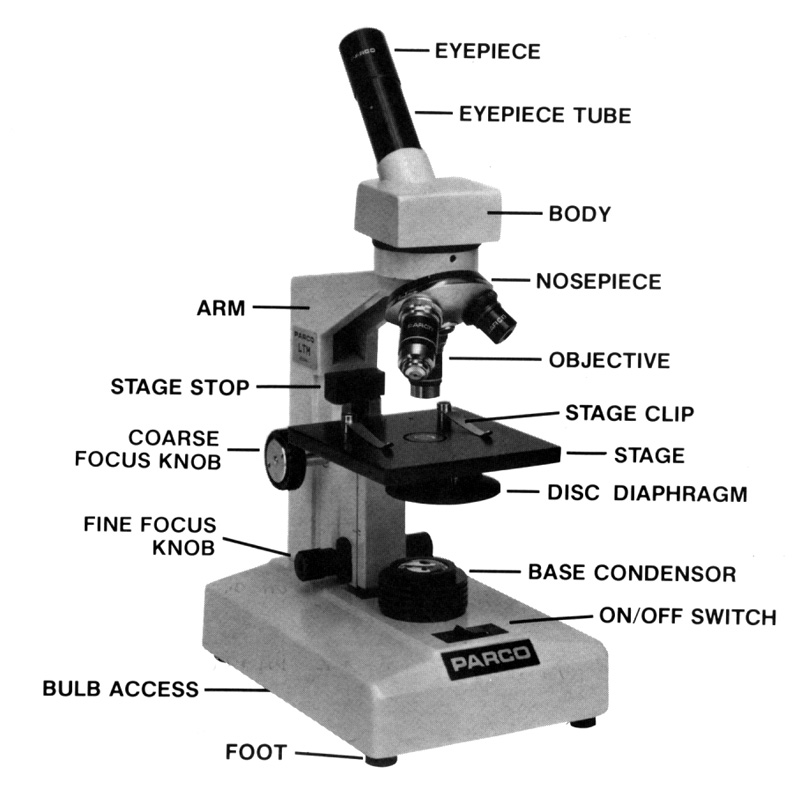 * Ocular
* Lenses
*
*
Letter EZooming In
E
Rule: Keep it centered
Letter E
E
Rule: Find and Focus before you zoom
Wet Mount
Trap Door Method 
Goal: minimize bubbles